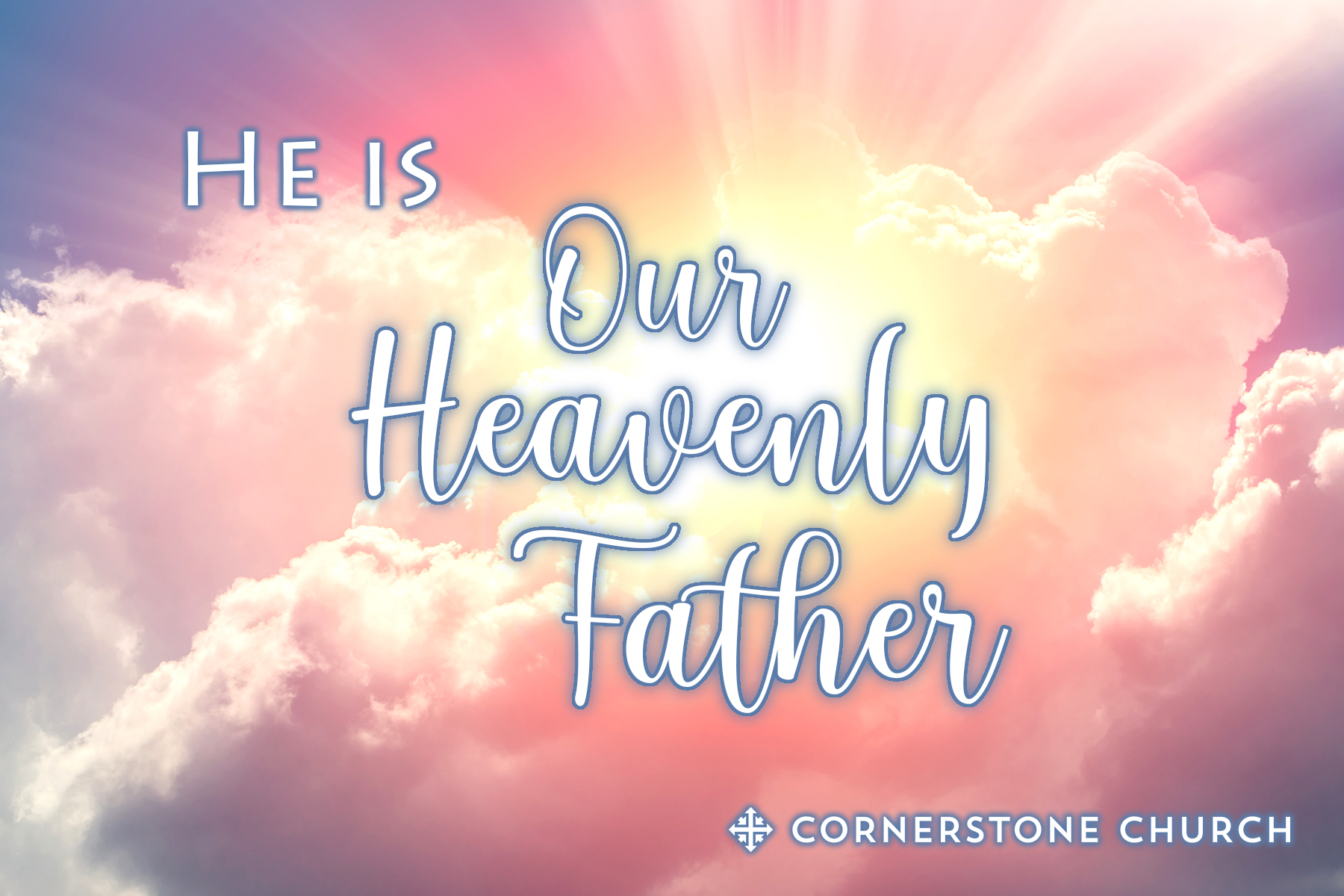 HE IS OUR HEAVENLY FATHER (PART II)
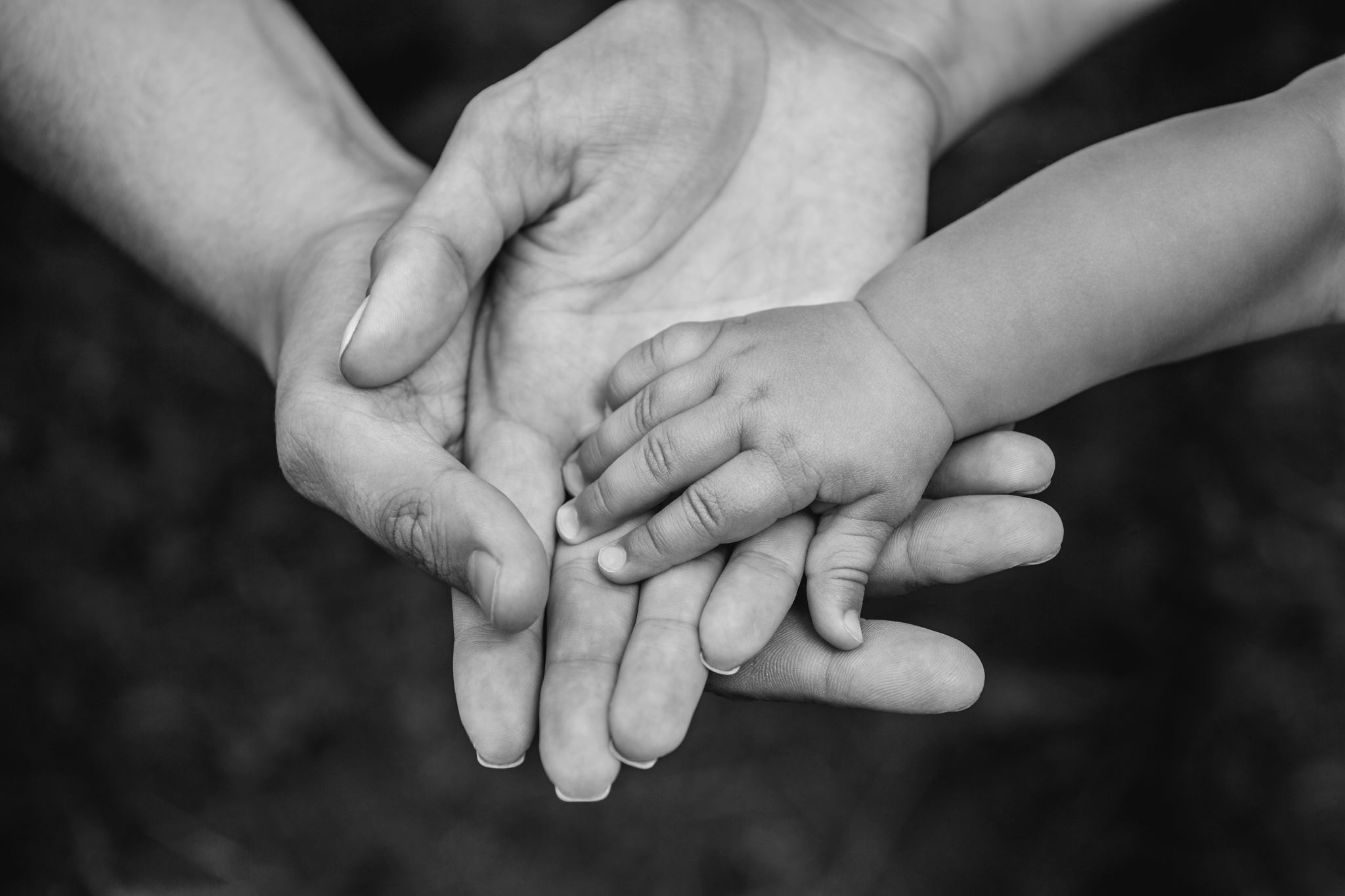 Matthew 7:7-12
[Speaker Notes: Our Heavenly Father is tender (but firm)]
Mark 14:36
And he said, “Abba, Father! All things are possible for you. Take this cup away from me. Nevertheless, not what I will, but what you will.”
For you did not receive a spirit of slavery to fall back into fear. Instead, you received the Spirit of adoption, by whom we cry out, “Abba, Father!”    - Romans 8:15

And because you are sons, God sent the Spirit of his Son into our hearts, crying, “Abba, Father!”  - Galatians 4:6
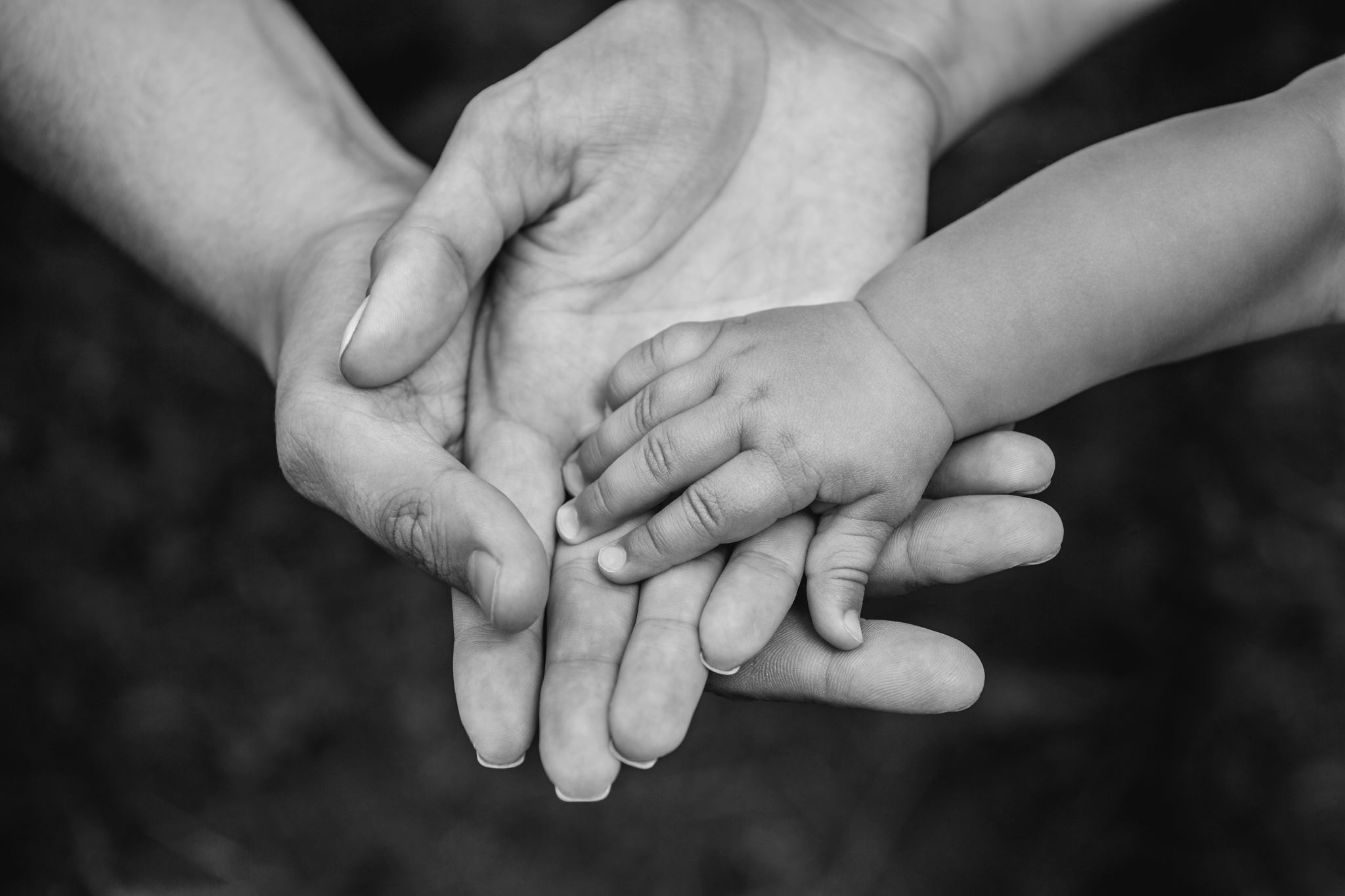 Matthew 7:13-23
[Speaker Notes: Our Heavenly Father is tough (but fair)]
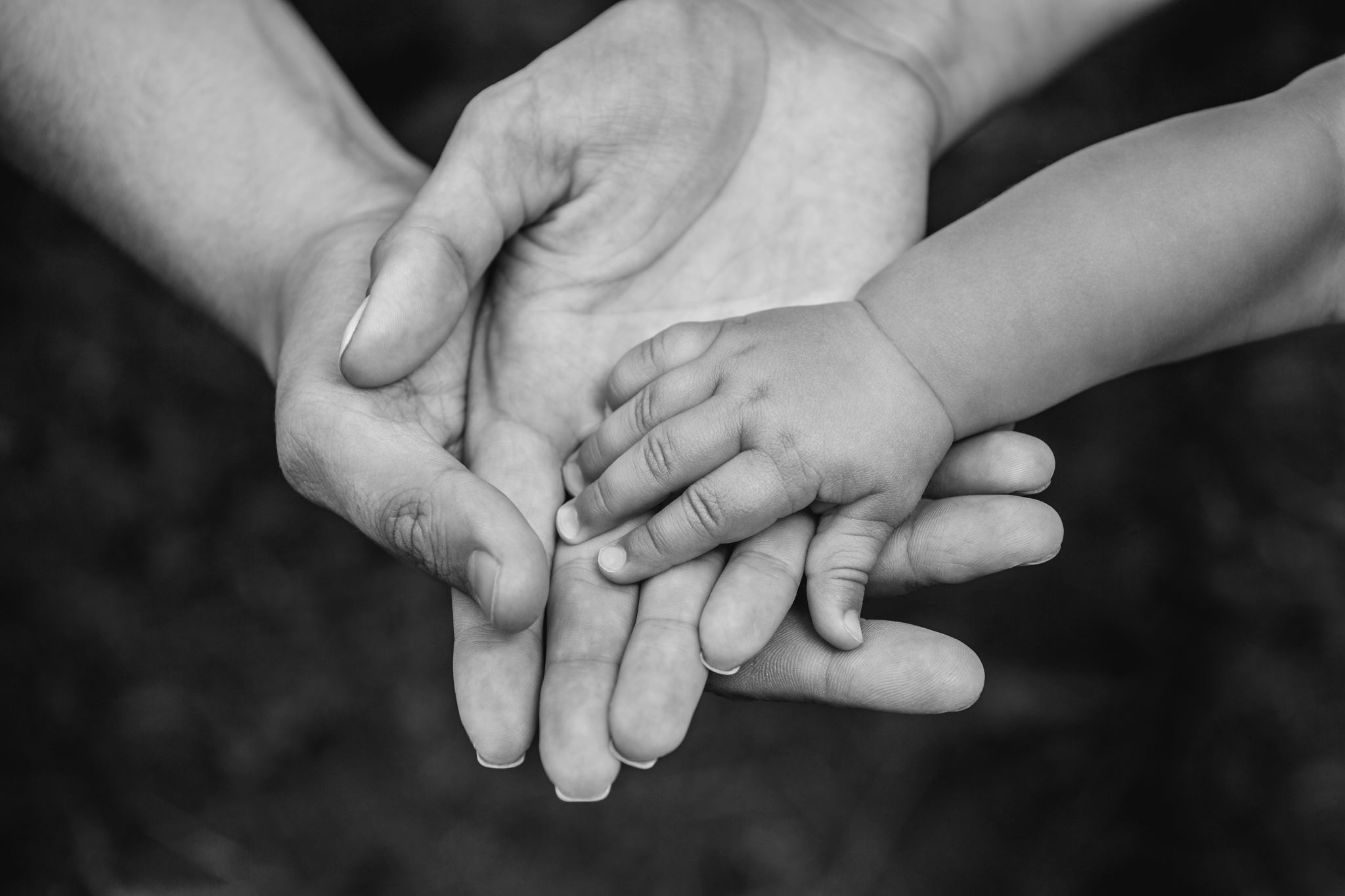 Hebrews 12:3-11